Progettare con il colore
Wide World Importers
Iniziare
Dove iniziare?
Capire cosa ci piace
riviste
case di amici
esposizioni
Esplorare le sensazioni che si ricevono dal colore
Capire il Colore
La ruota dei colori
Colori e tonalità
Saturazione
Cosa significa un nome
Ceruleo o indaco
Salvia o malachite
Vermiglio o cardinale
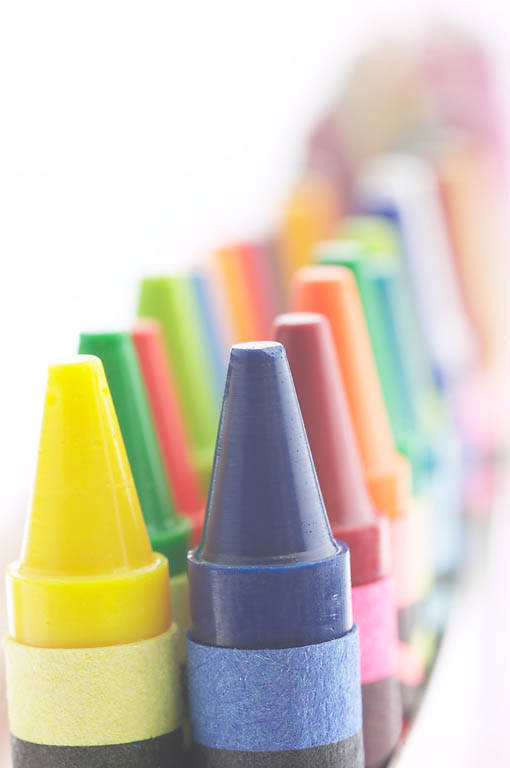 Scegliere una tavolozza
Quali colori ci sono nella stanza ora?
Quali colori vi piacciono?
Quali colori non vi piacciono?
Qual è il vostro limite di spesa?
Colorare una stanza
Dove aggiungere colore
Cambiamenti nei mobili e negli accessori
Come abbinare i colori
Il verde salvia va bene con il rosso vermiglio?
Campioni
Vi piace il verde salvia e d’altro?
Osservate la ruota dei colori
Lavorate con i campioni
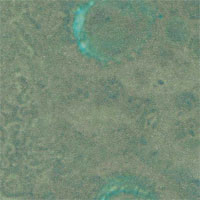 See the color swatches in the Room Planner Kit
Mettere tutto insieme
Fate un piano d’azione
Lasciate riposare l’idea e poi rinconsideratela
Chiedete consiglio a
amici
familiari
professionisti
Realizzate il cambiamento!